Year 1 | Week 1| Day 1
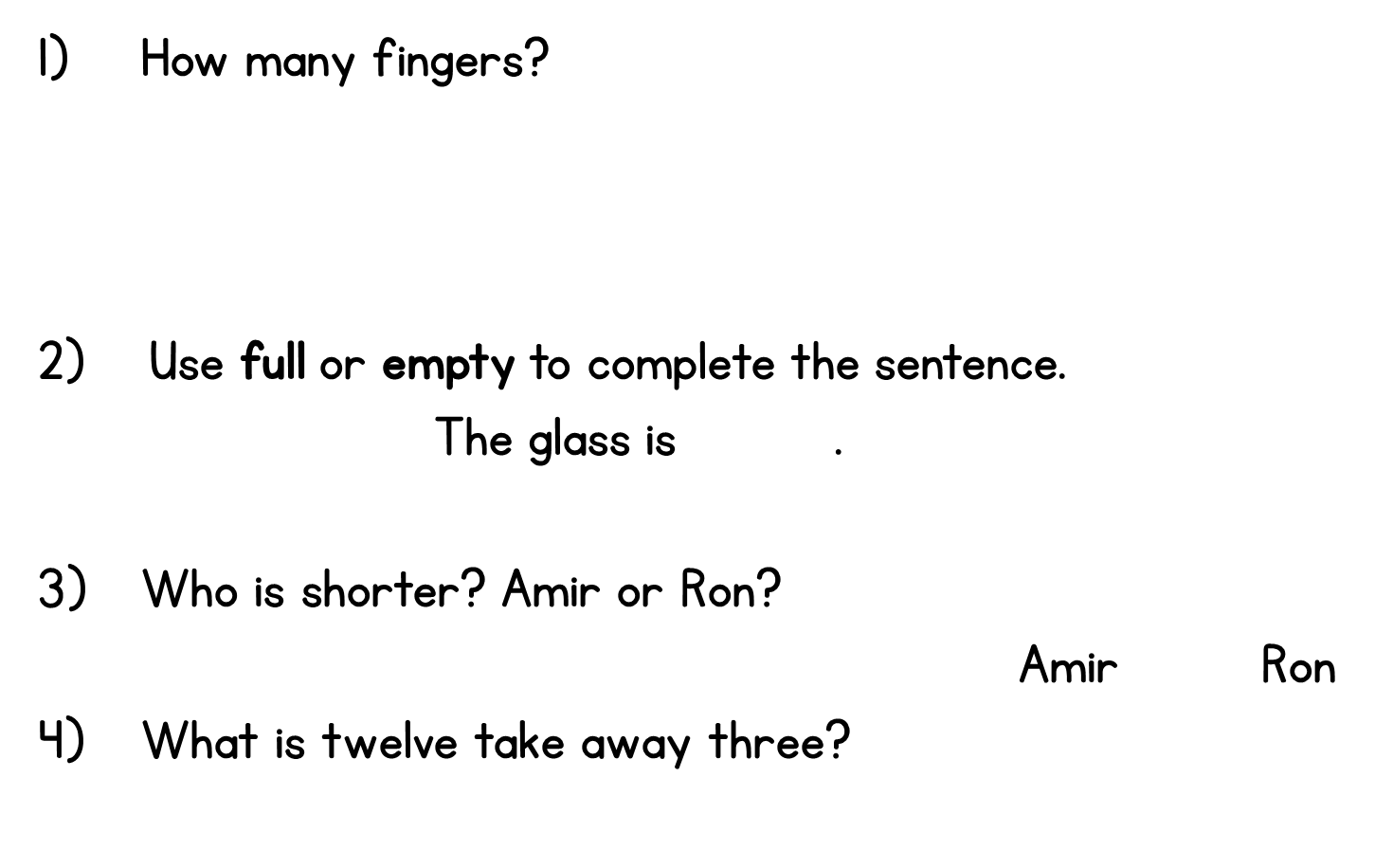 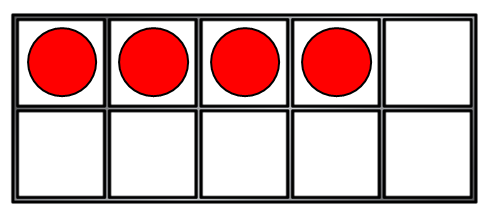 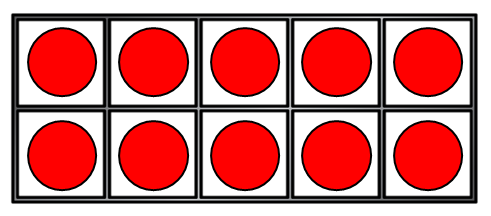 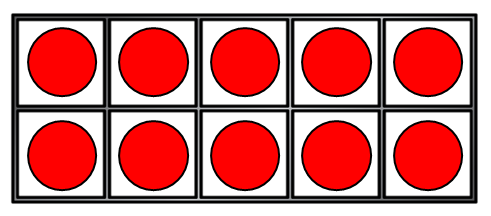 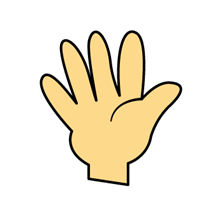 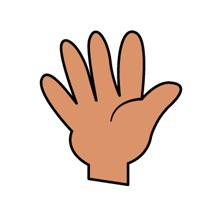 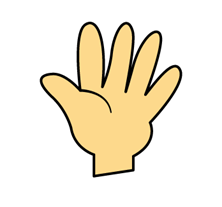 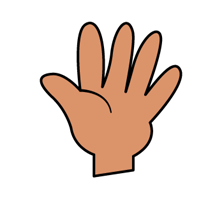 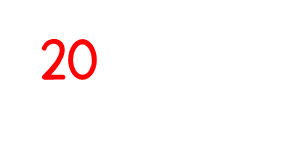 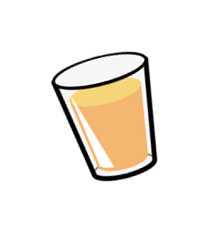 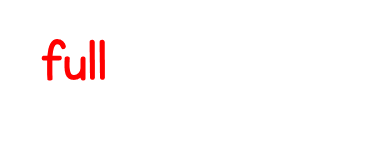 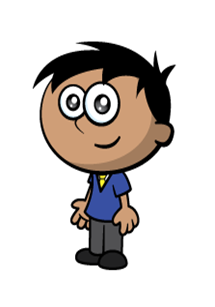 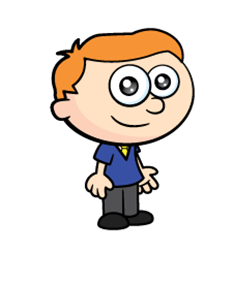 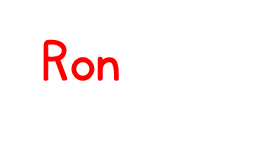 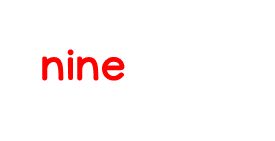 Year 1 | Week 1| Day 2
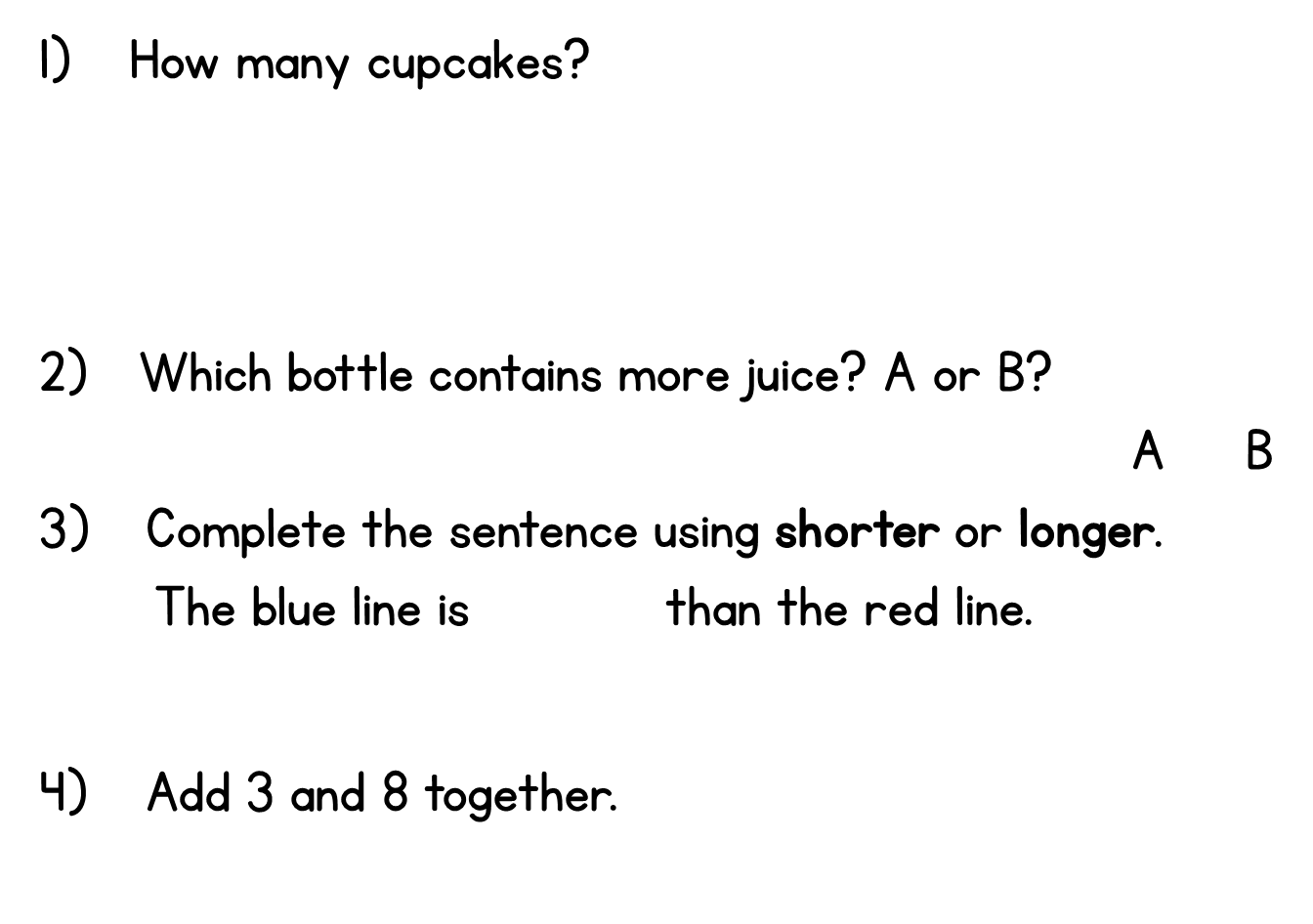 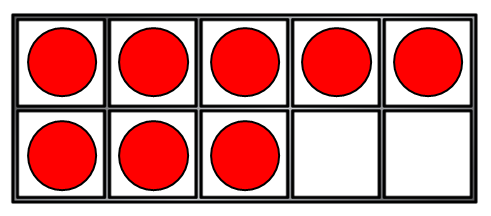 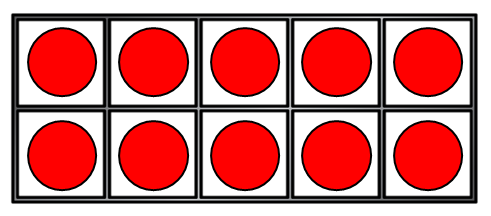 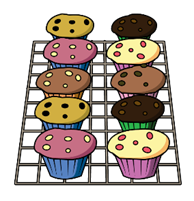 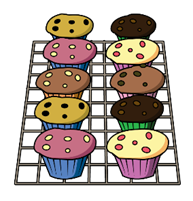 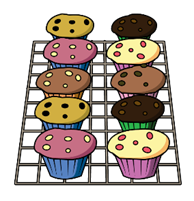 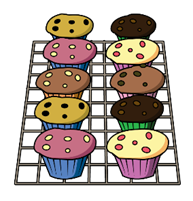 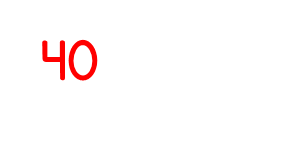 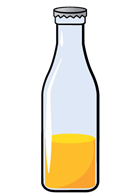 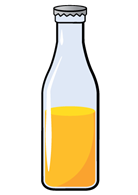 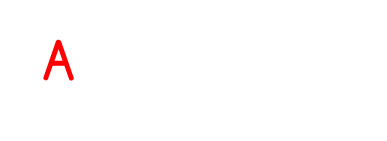 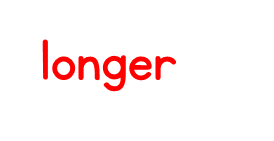 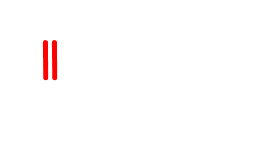 Year 1 | Week 1| Day 3
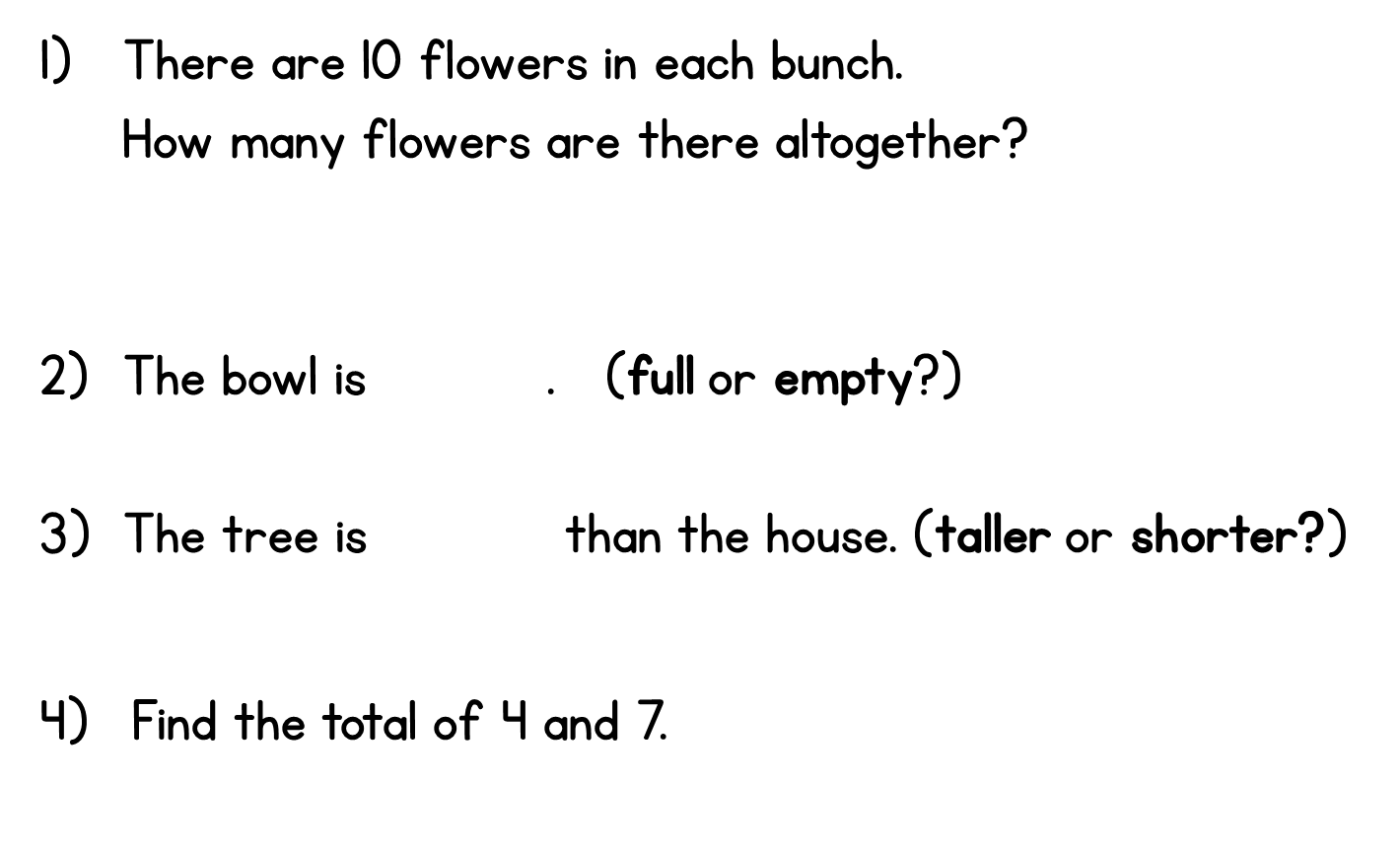 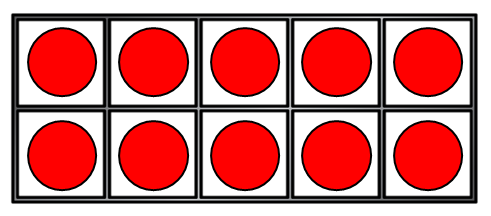 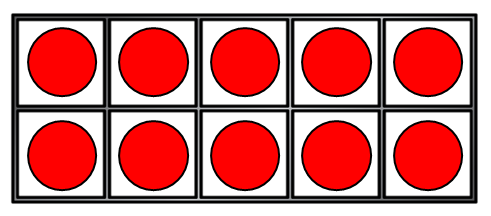 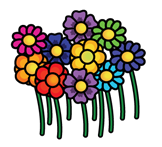 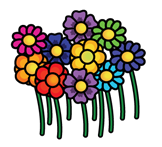 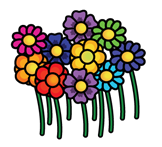 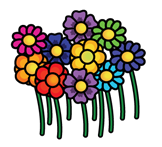 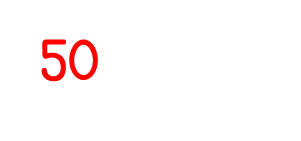 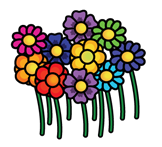 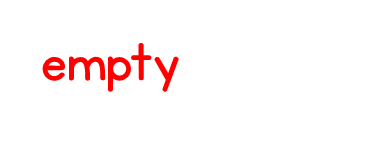 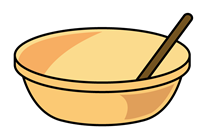 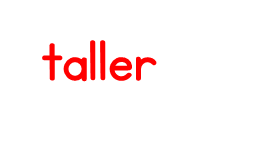 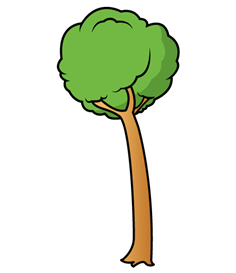 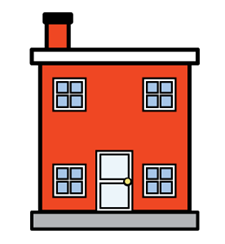 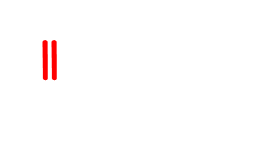 Year 1 | Week 1| Day 4
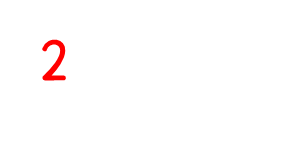 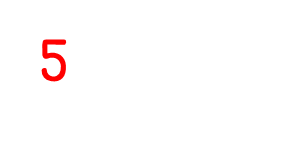 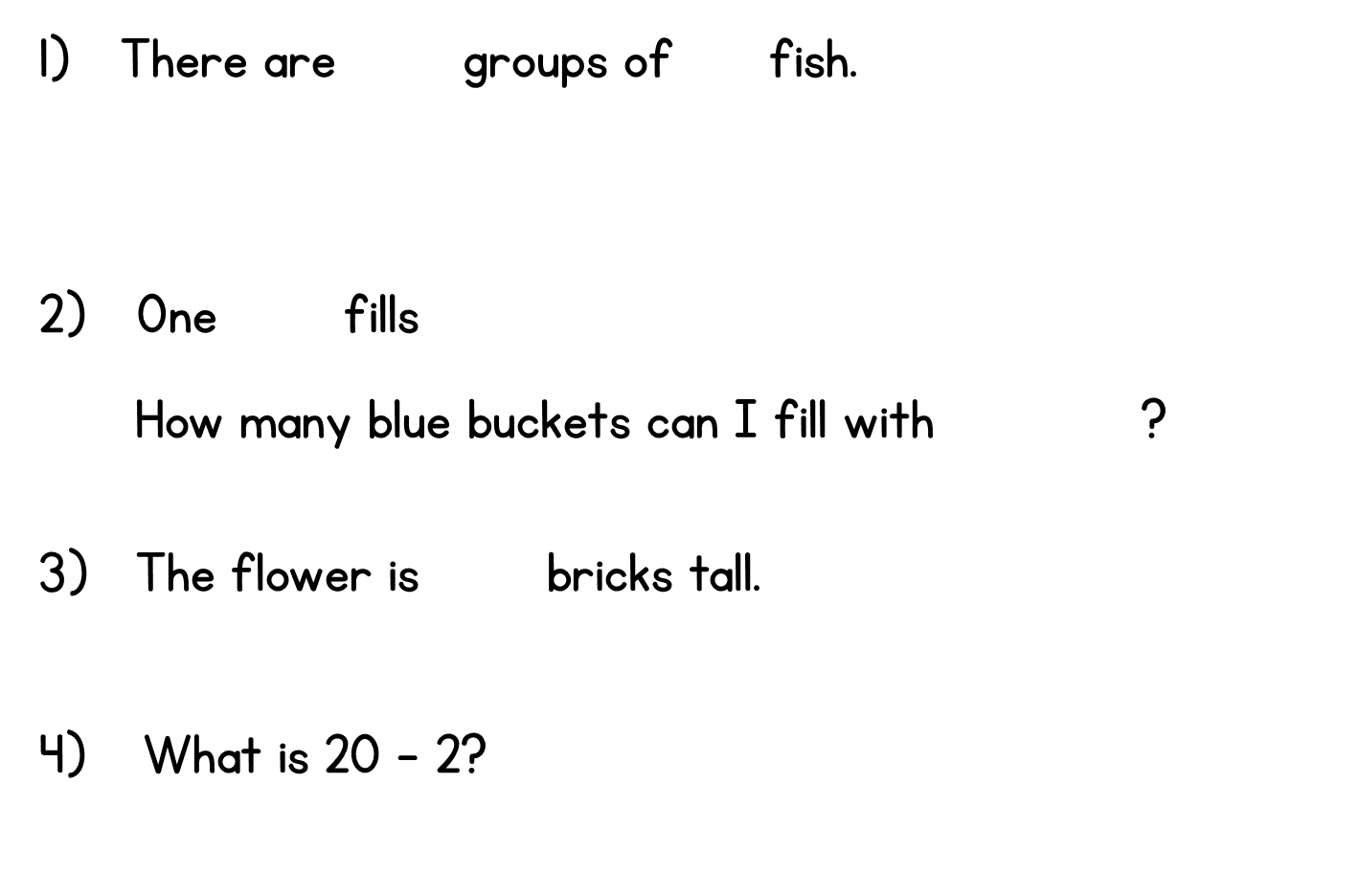 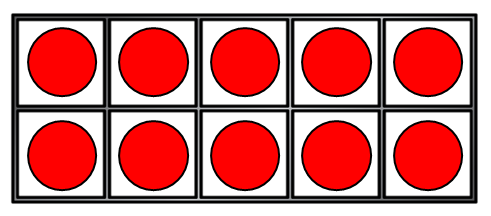 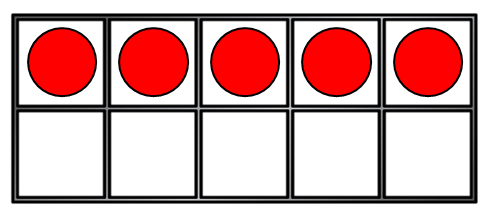 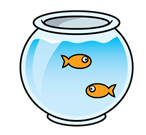 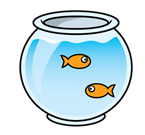 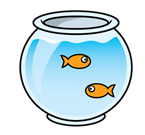 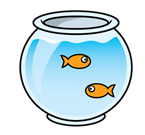 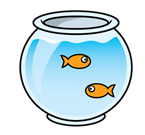 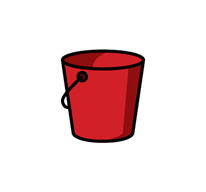 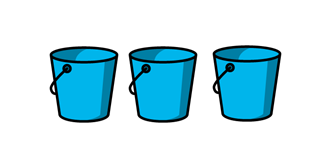 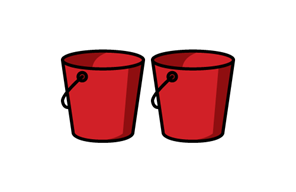 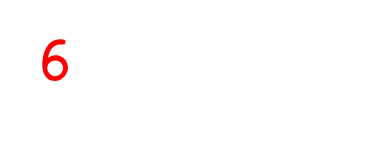 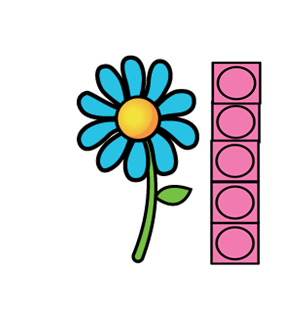 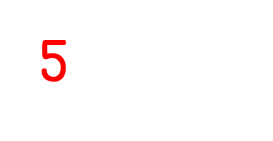 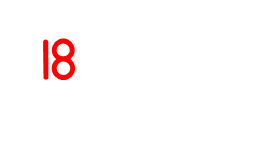 Year 1 | Week 1| Day 5
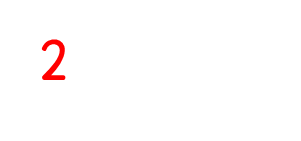 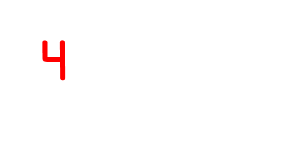 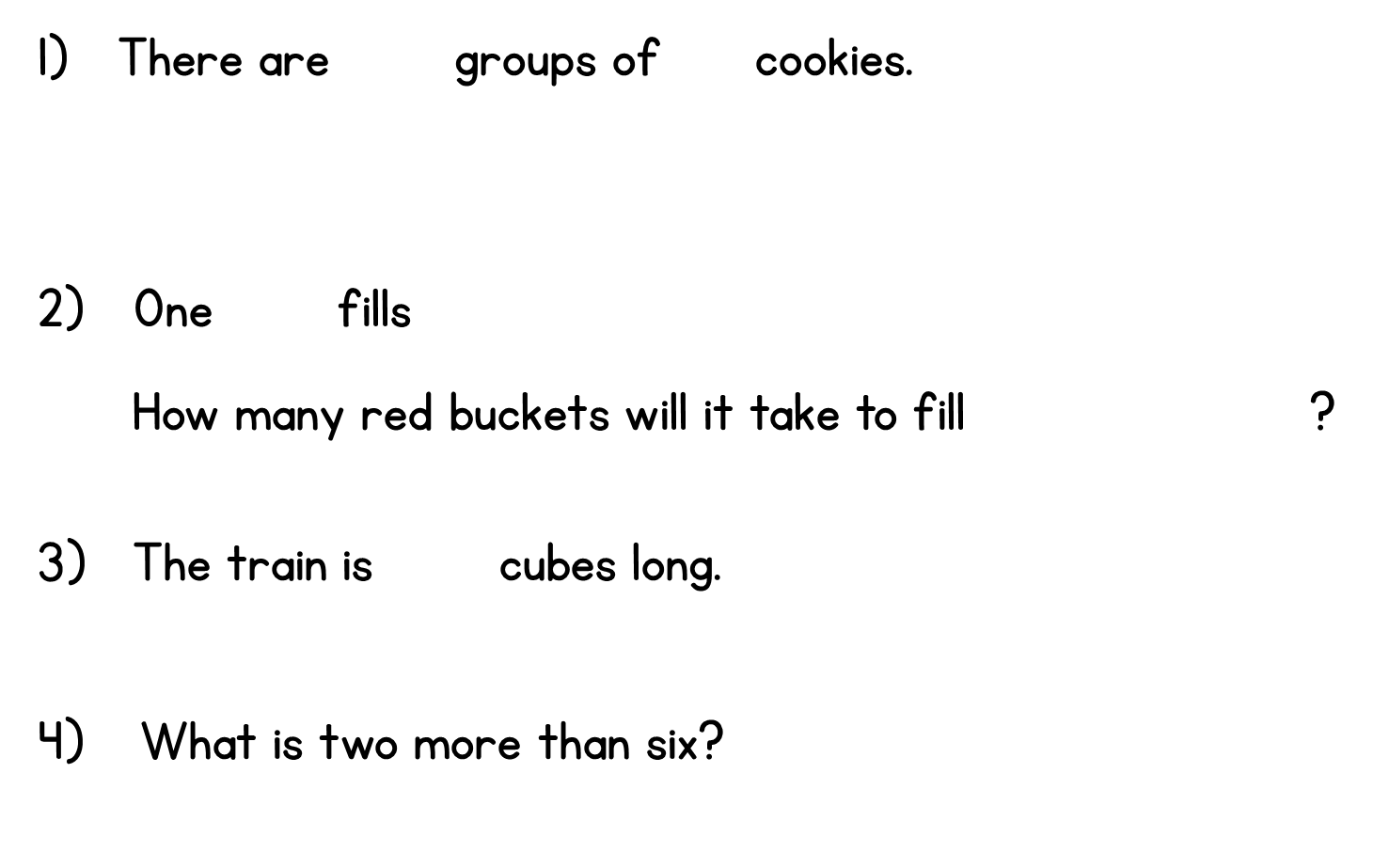 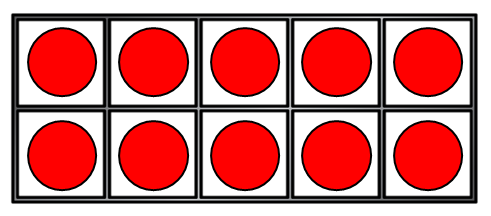 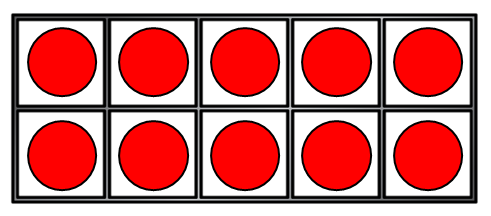 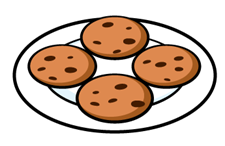 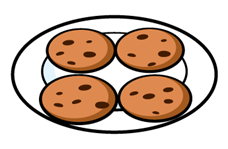 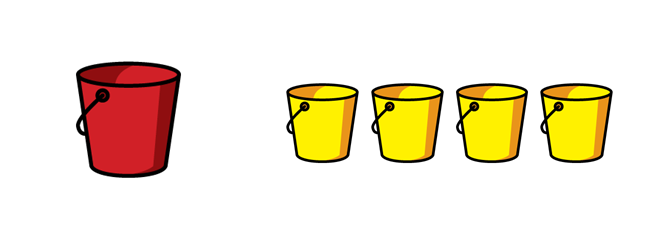 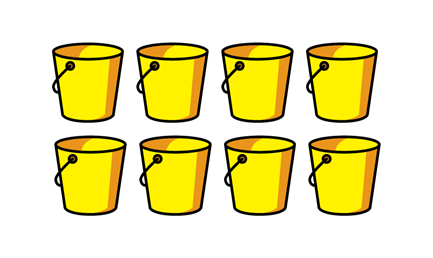 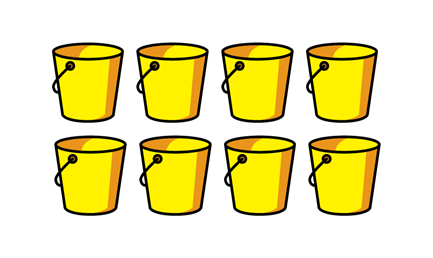 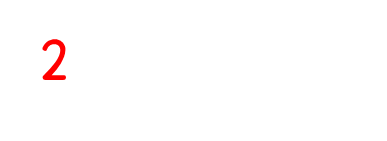 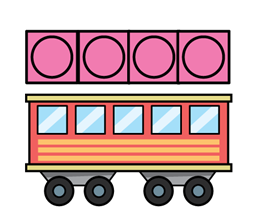 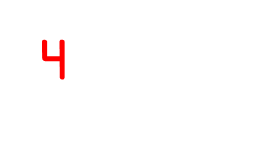 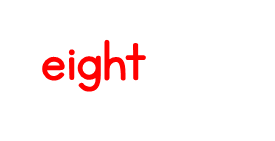 Year 1 | Week 2 | Day 1
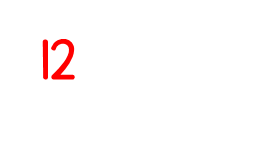 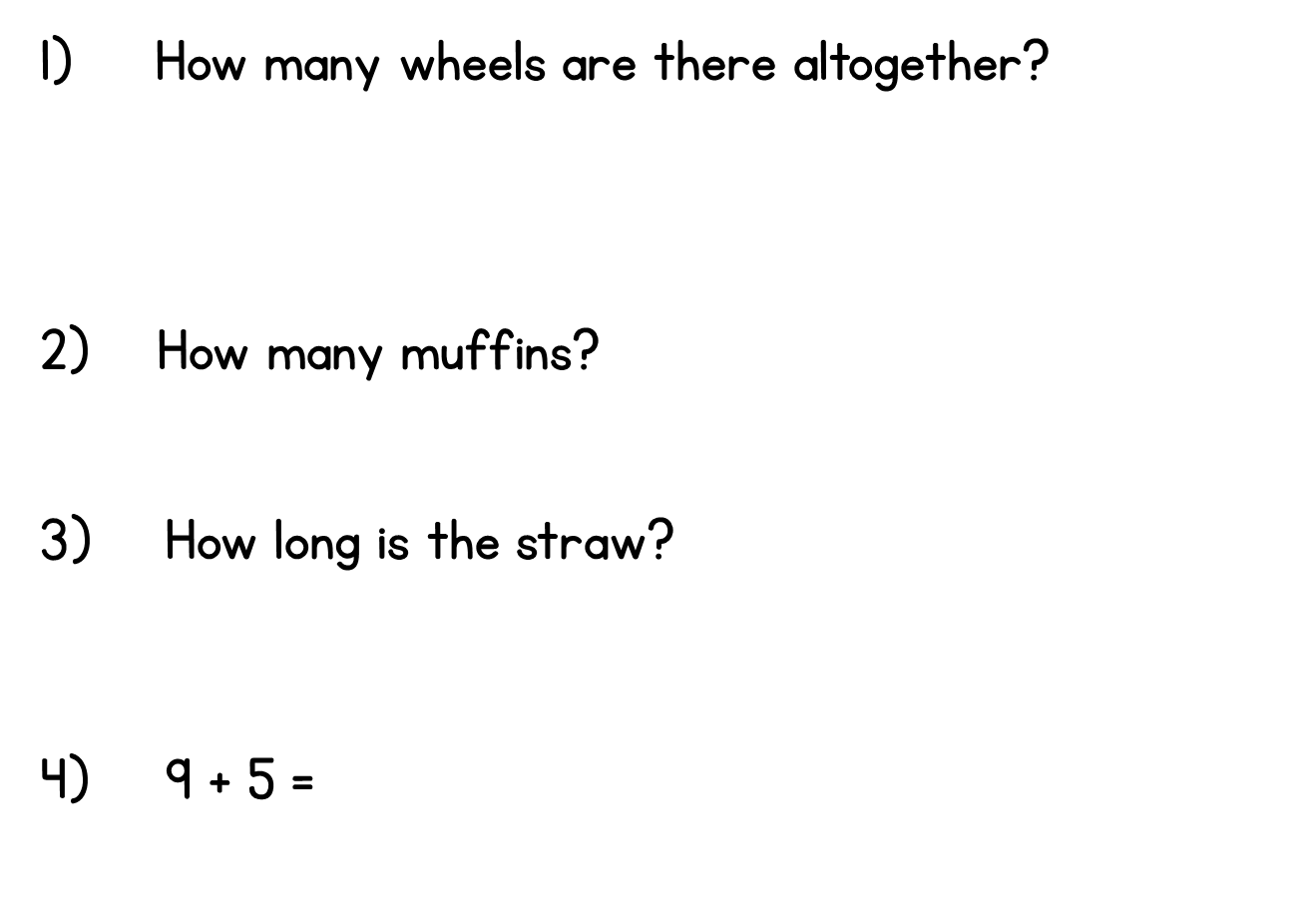 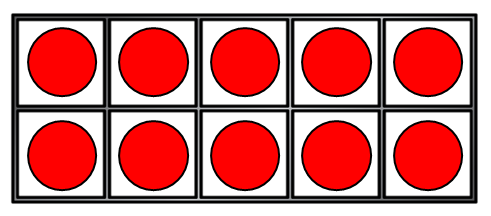 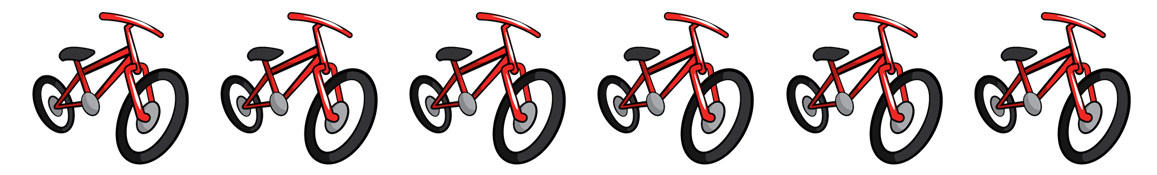 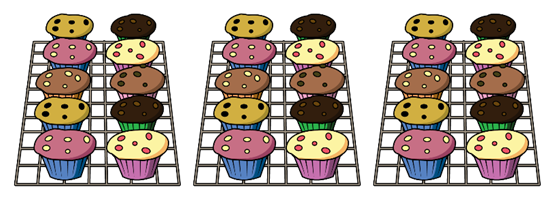 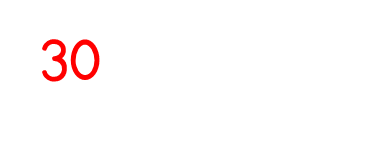 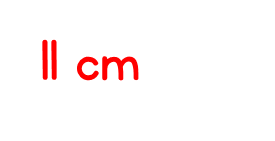 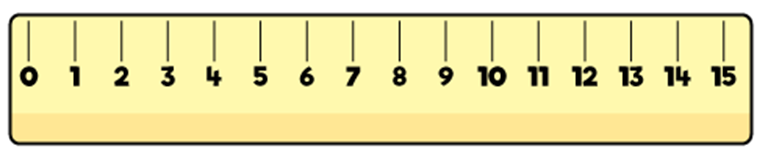 cm
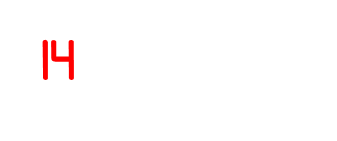 Year 1 | Week 2 | Day 2
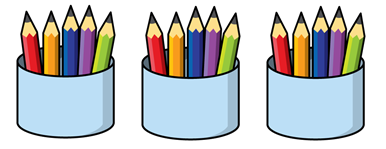 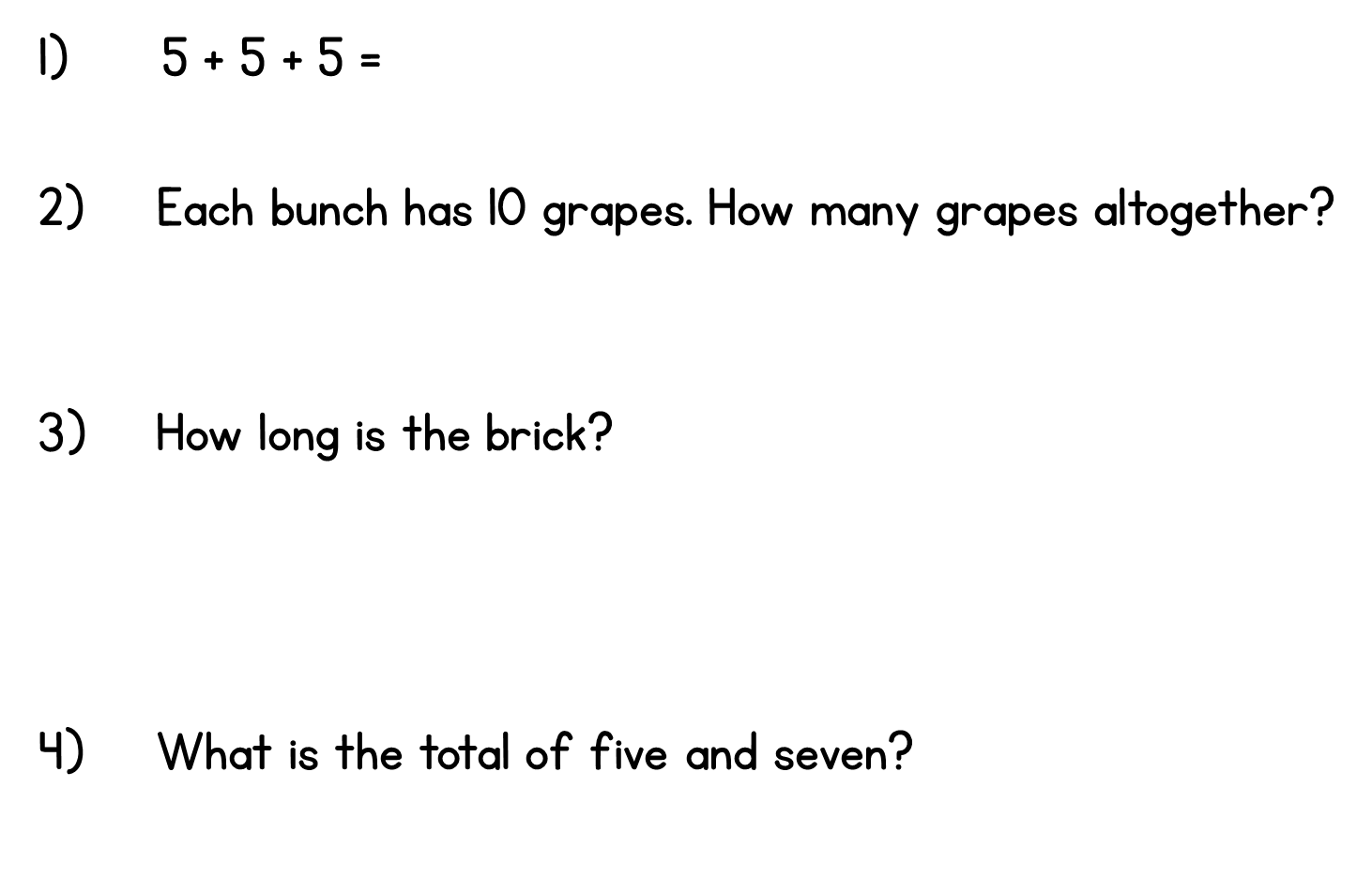 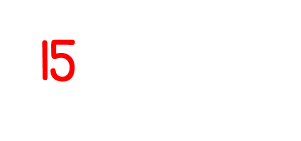 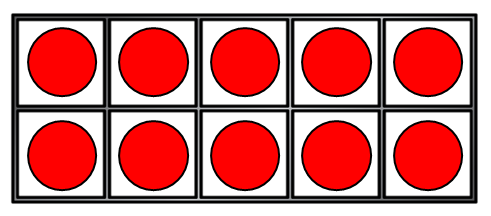 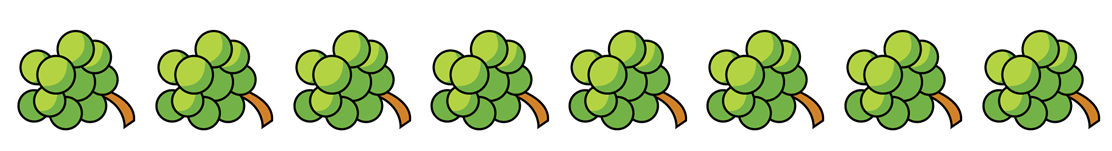 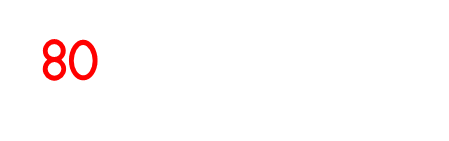 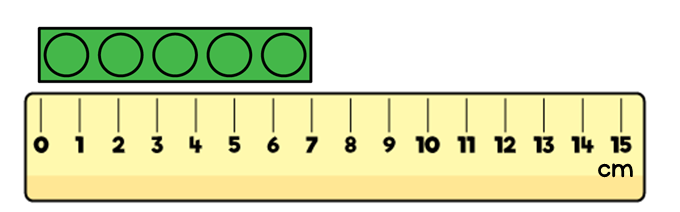 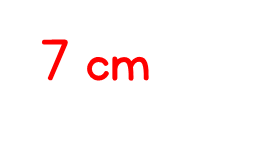 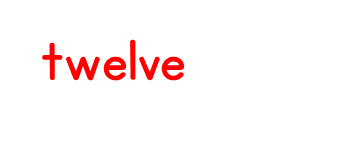 Year 1 | Week 2 | Day 3
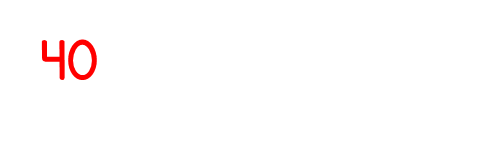 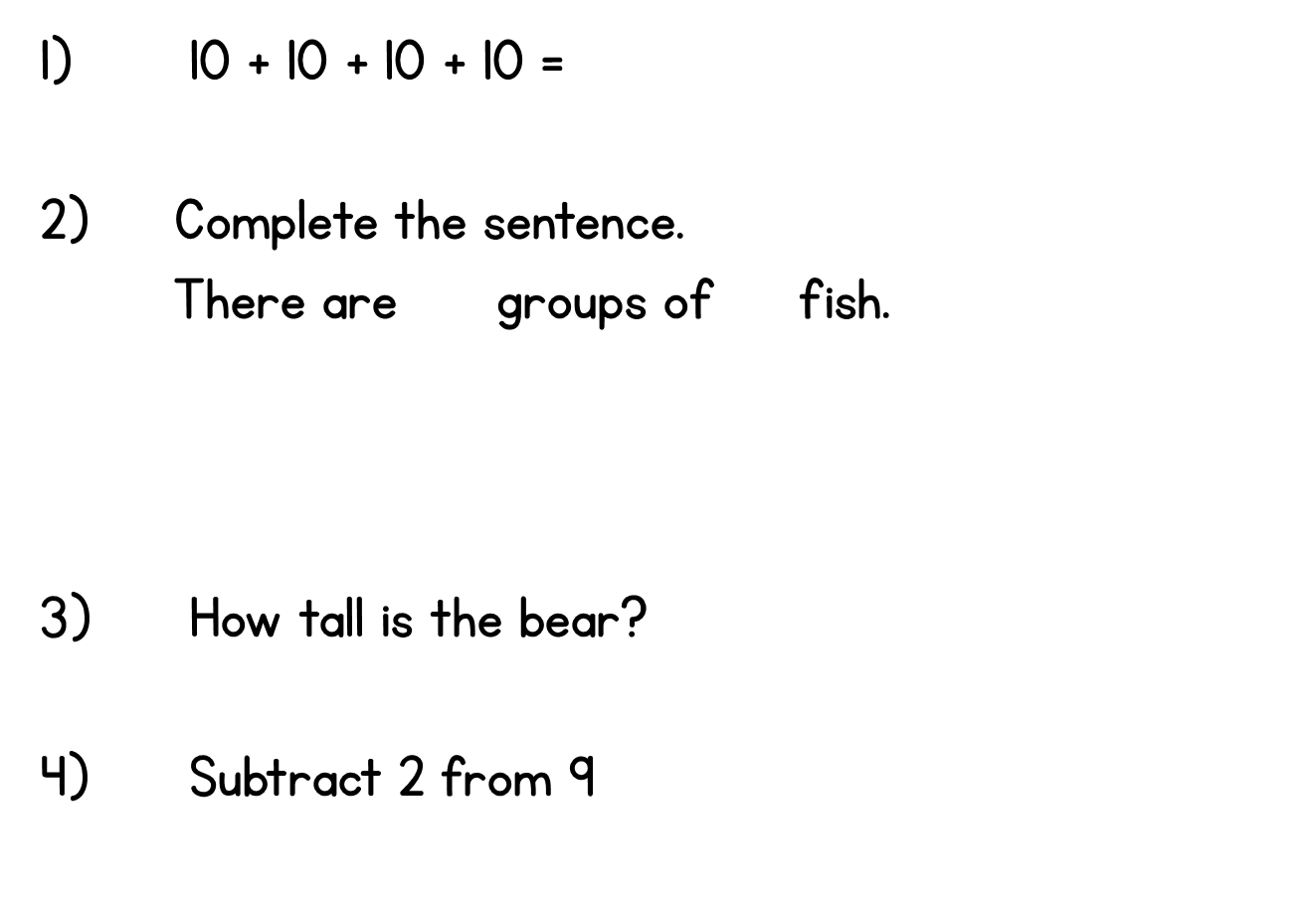 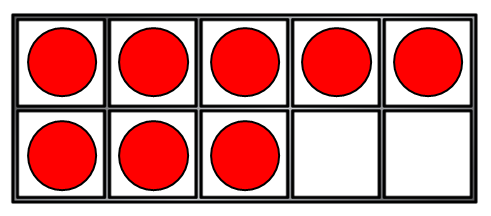 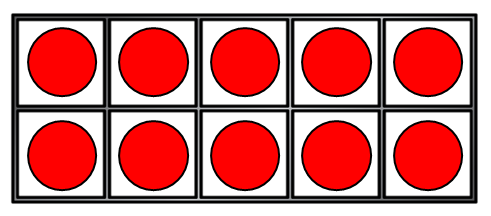 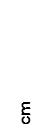 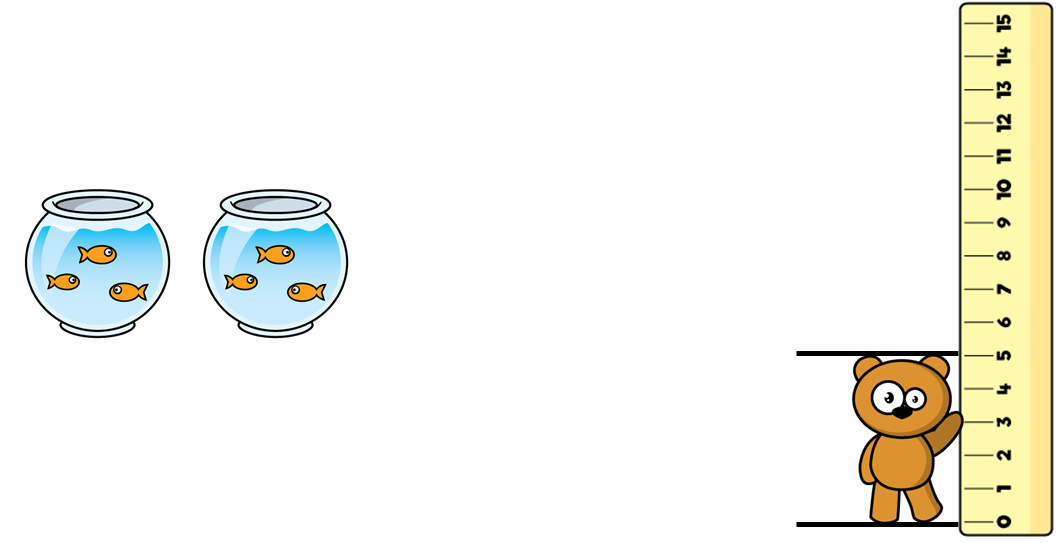 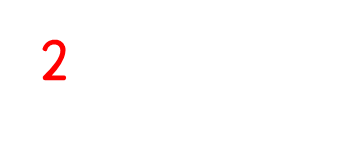 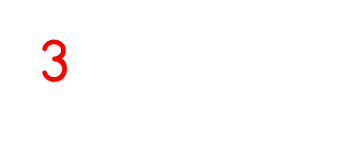 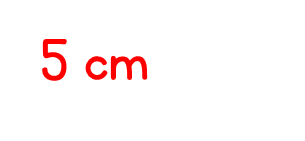 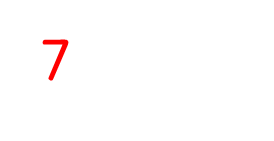 Year 1 | Week 2 | Day 4
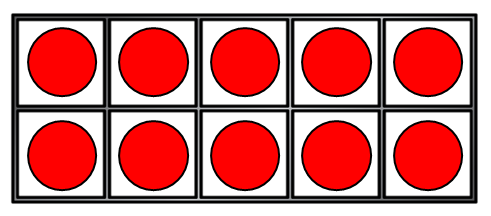 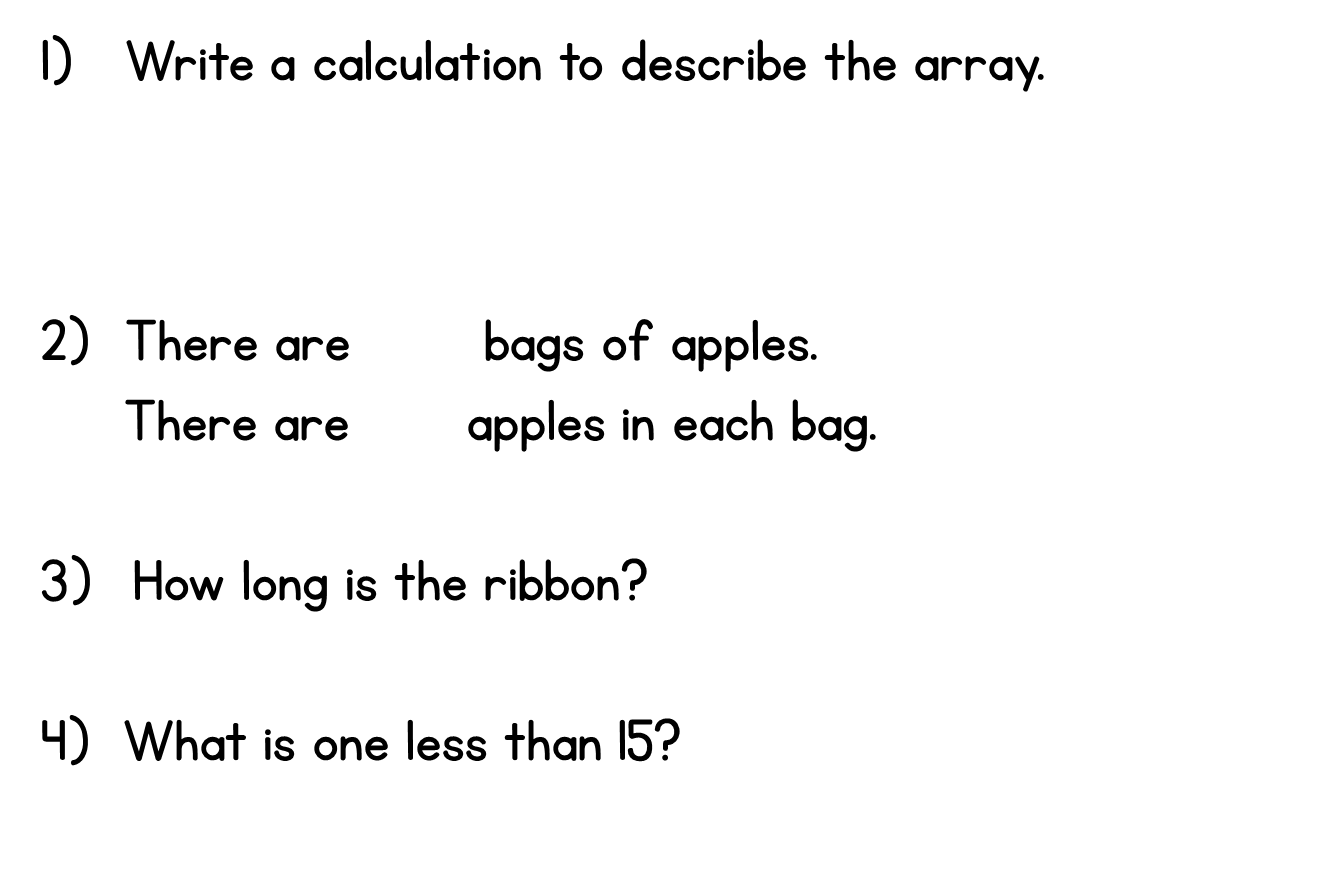 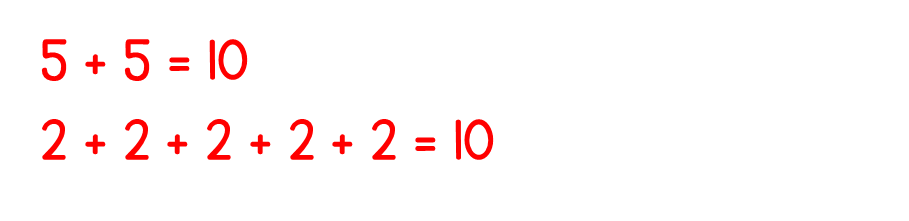 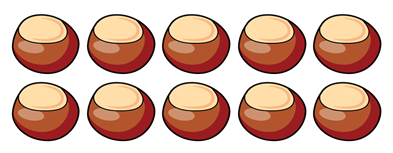 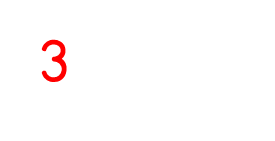 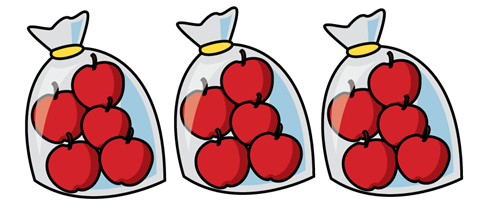 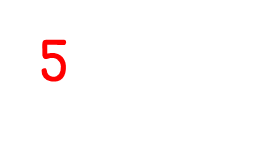 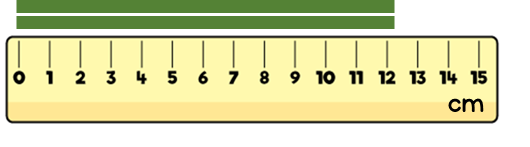 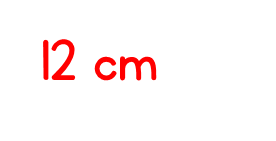 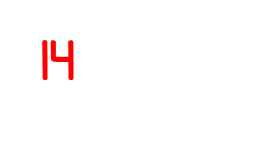 Year 1 | Week 2 | Day 5
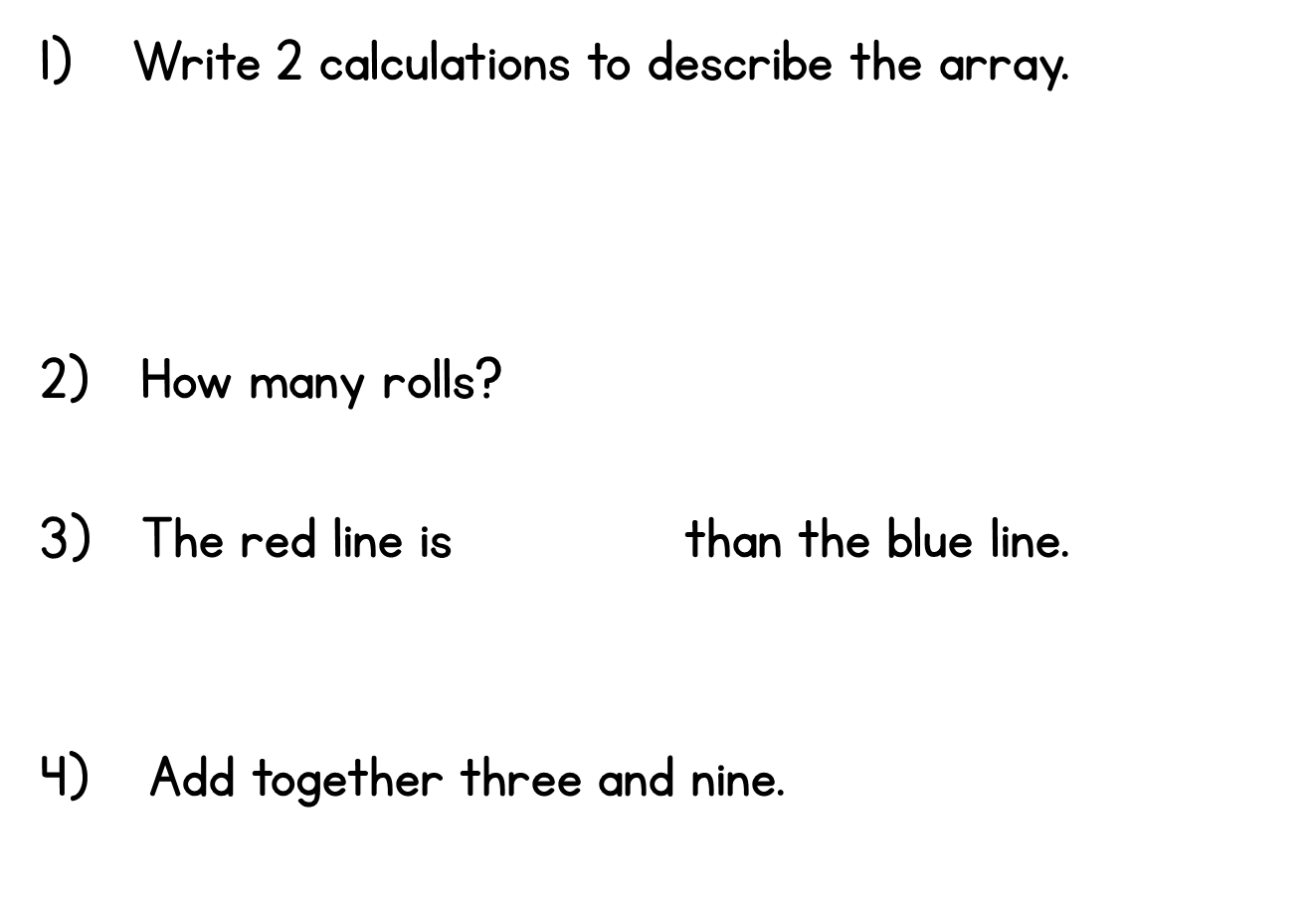 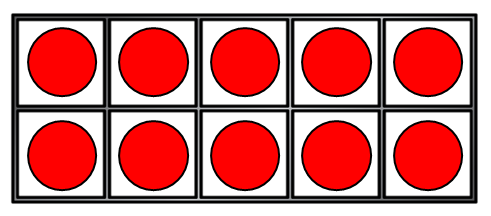 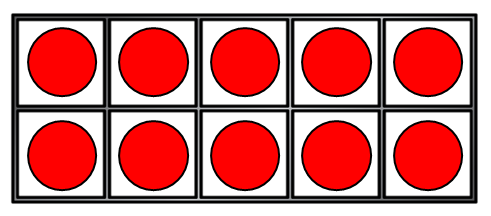 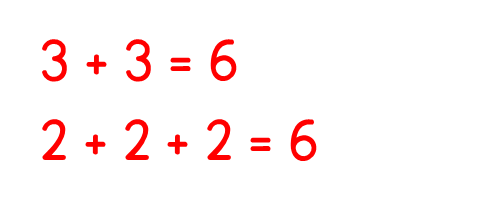 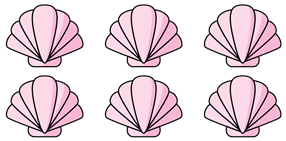 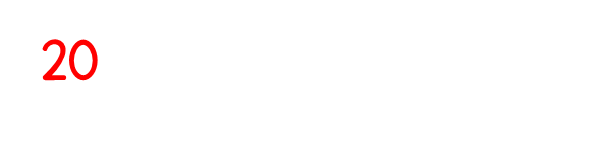 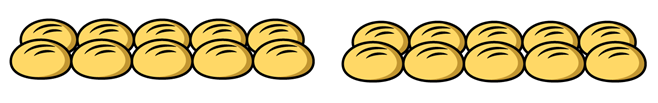 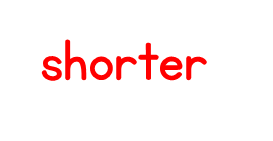 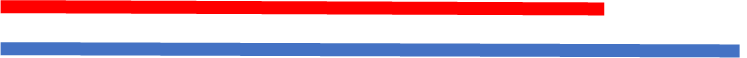 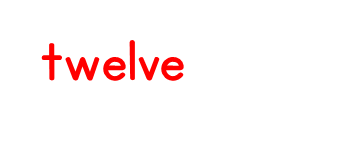 Year 1 | Week 3 | Day 1
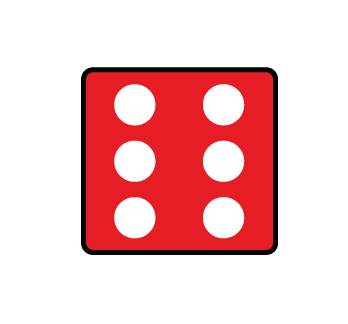 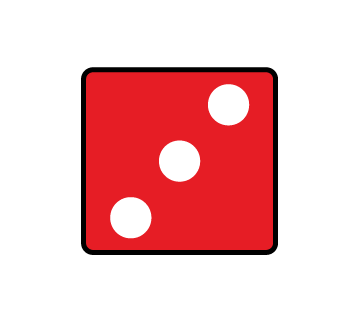 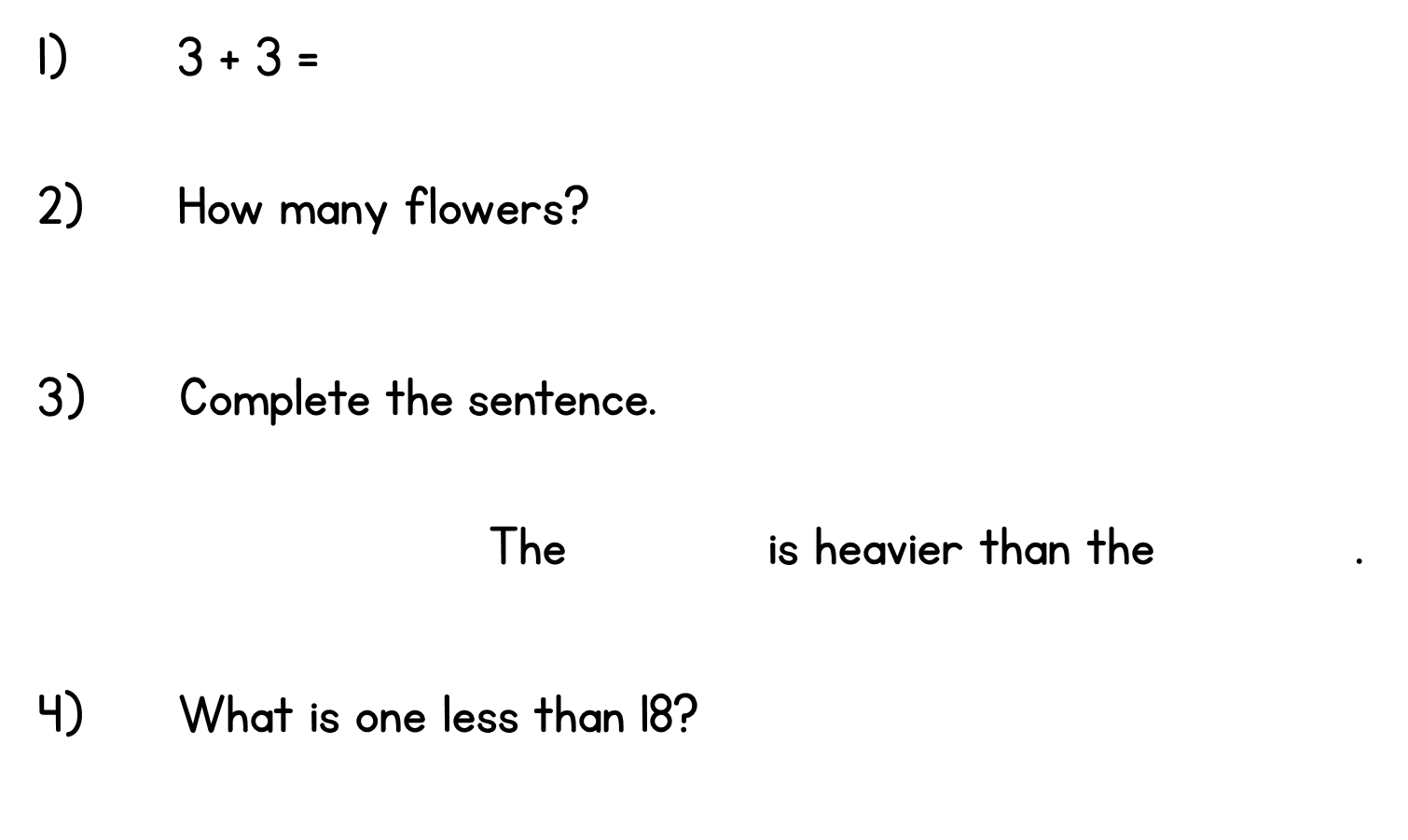 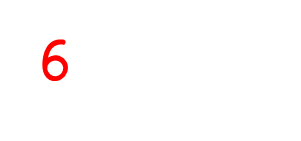 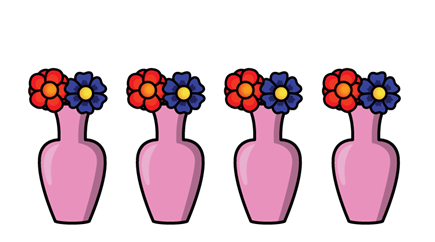 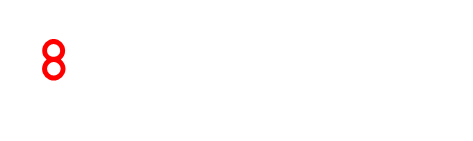 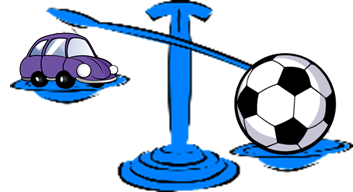 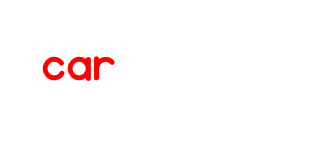 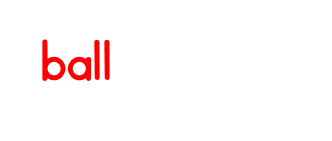 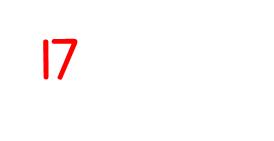 Year 1 | Week 3 | Day 2
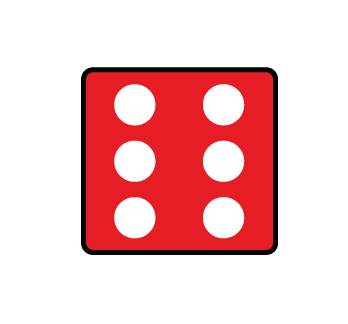 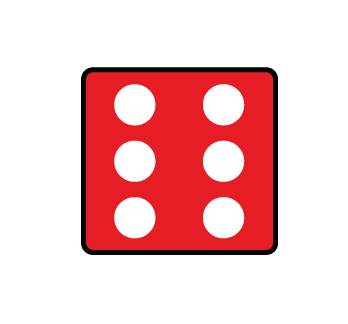 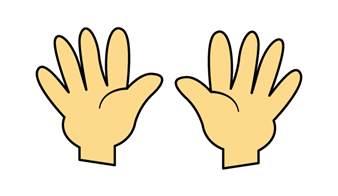 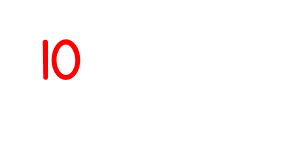 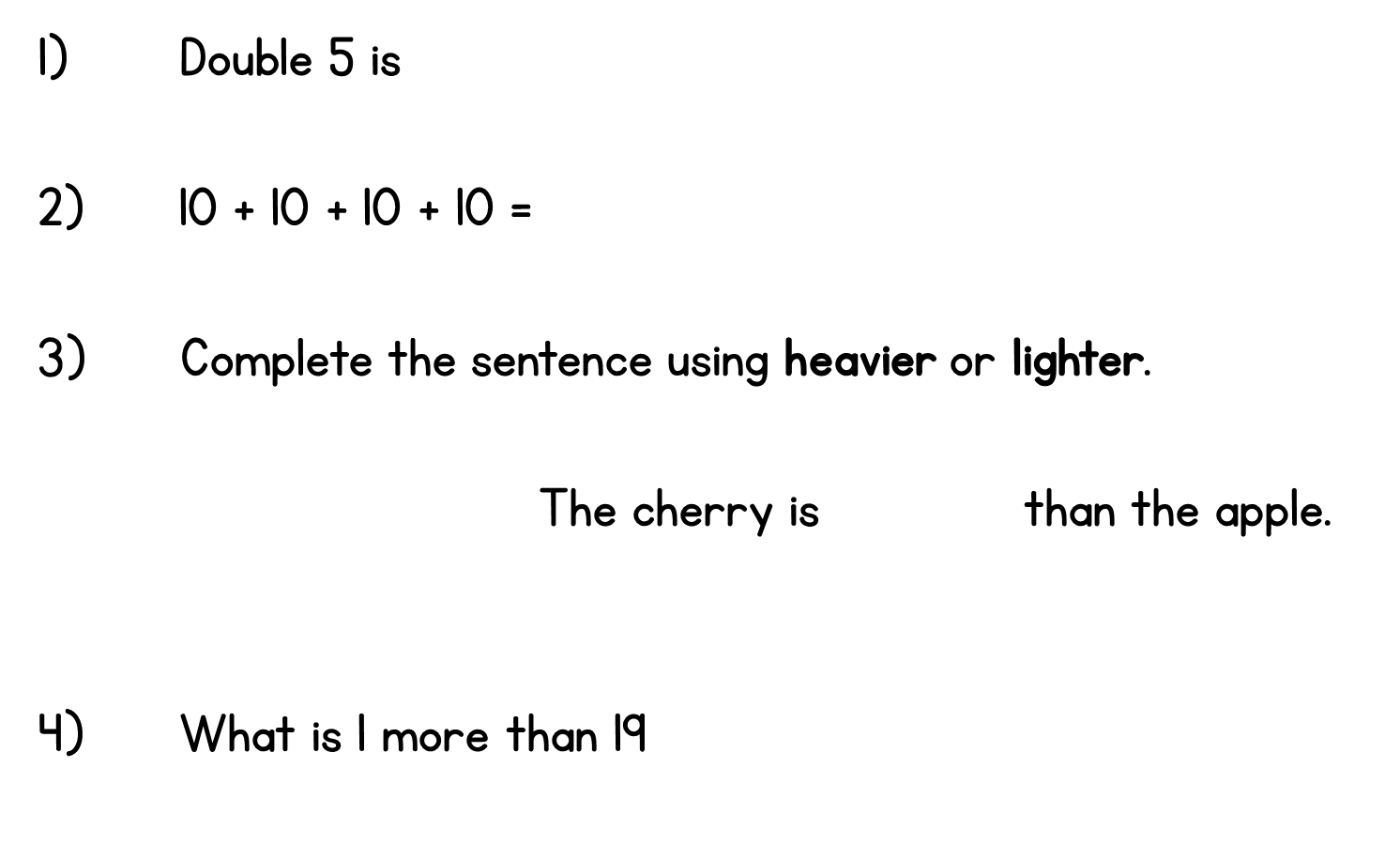 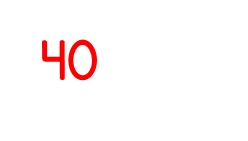 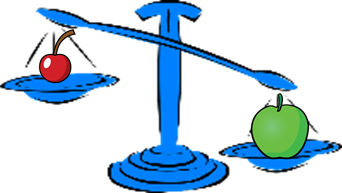 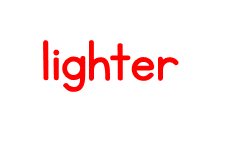 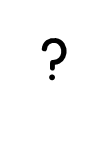 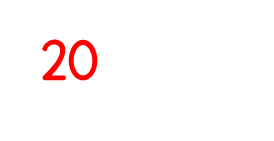 Year 1 | Week 3 | Day 3
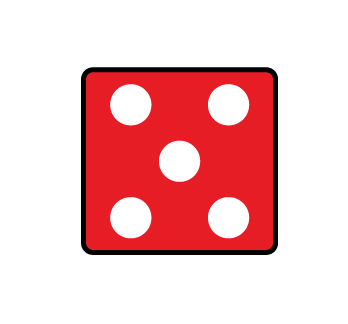 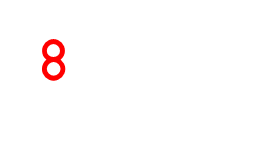 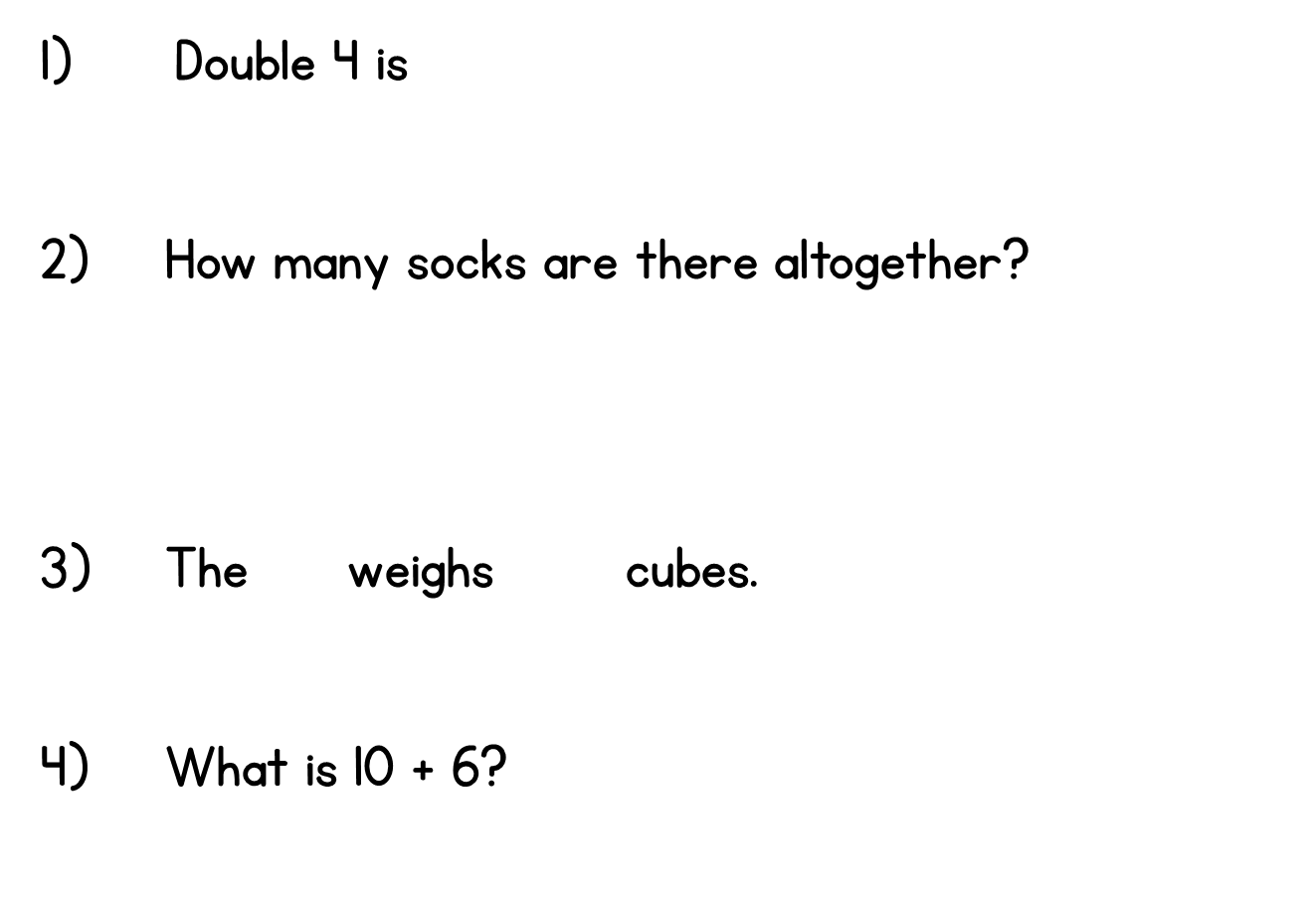 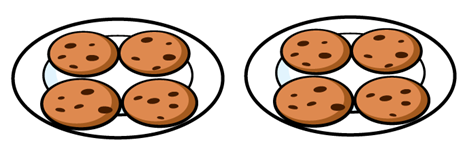 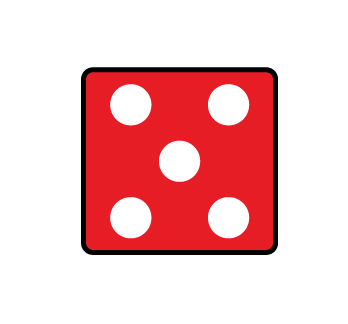 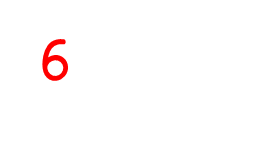 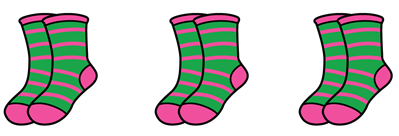 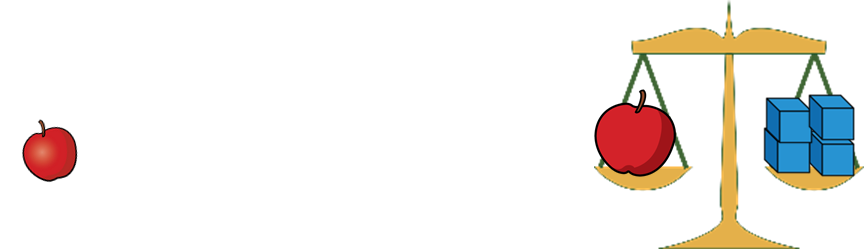 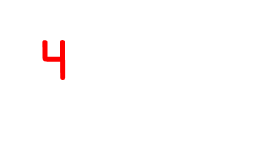 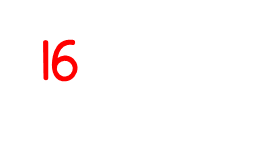 Year 1 | Week 3 | Day 4
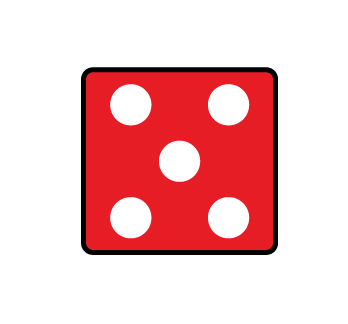 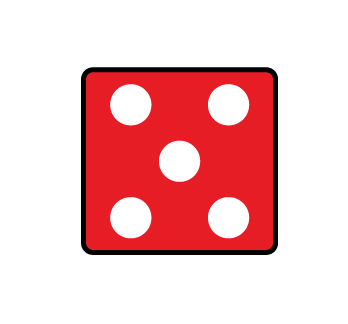 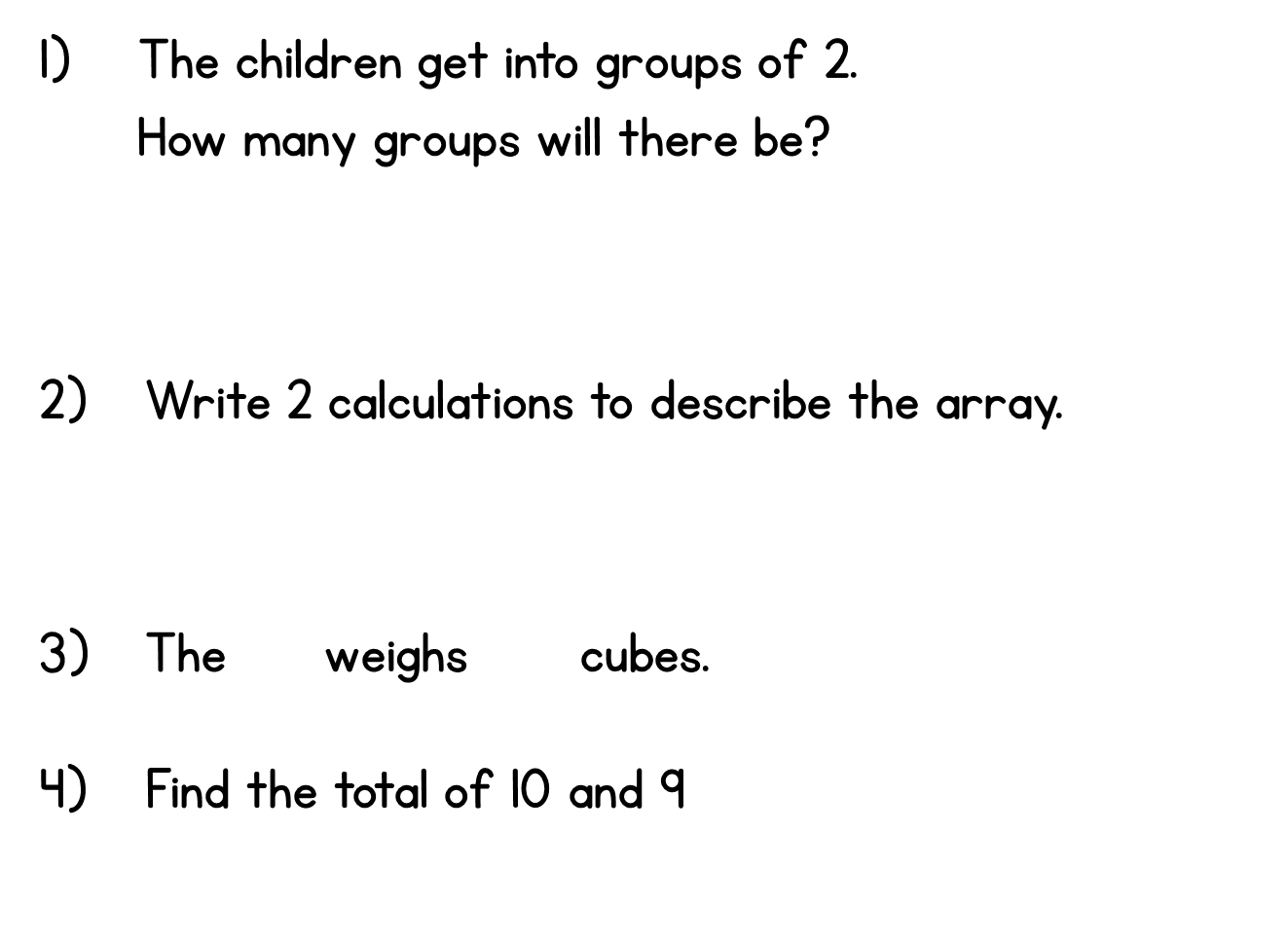 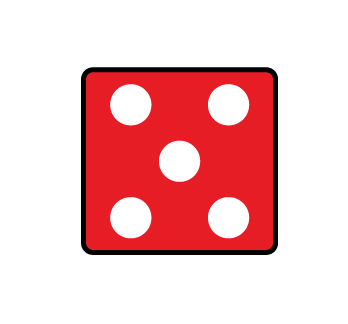 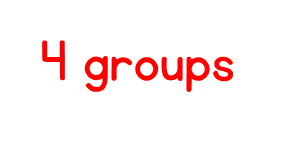 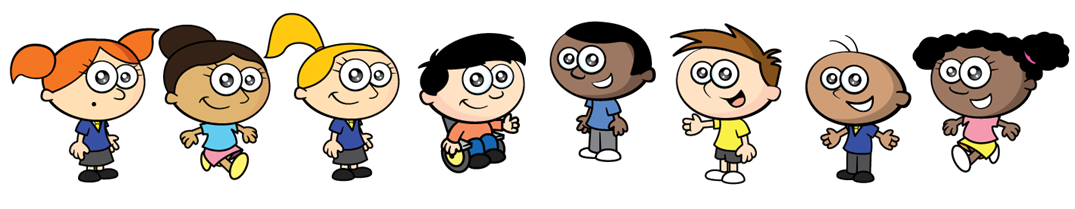 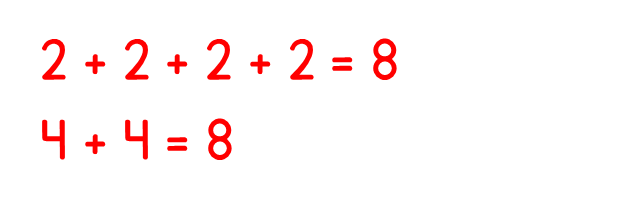 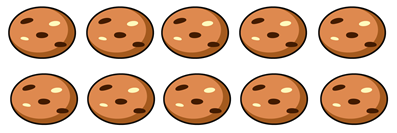 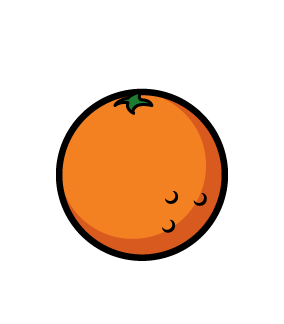 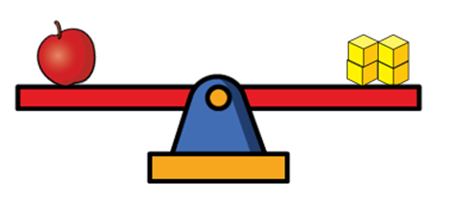 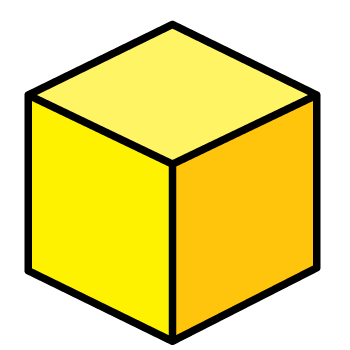 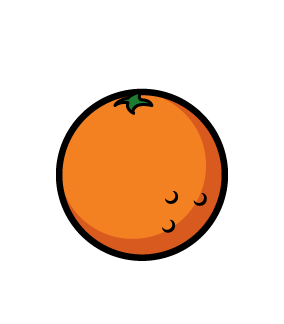 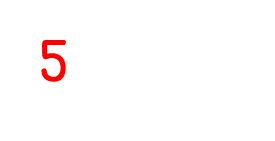 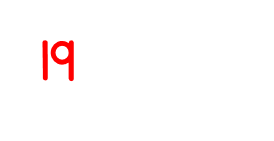 Year 1 | Week 3 | Day 5
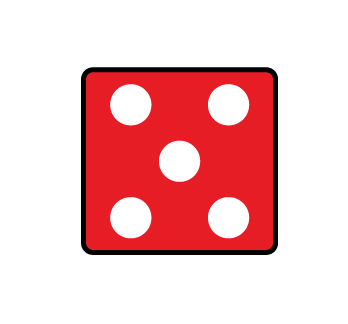 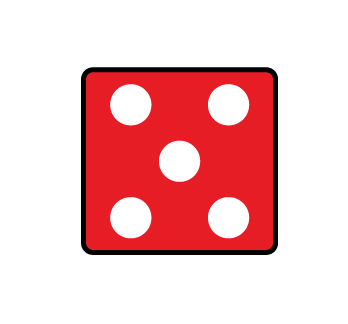 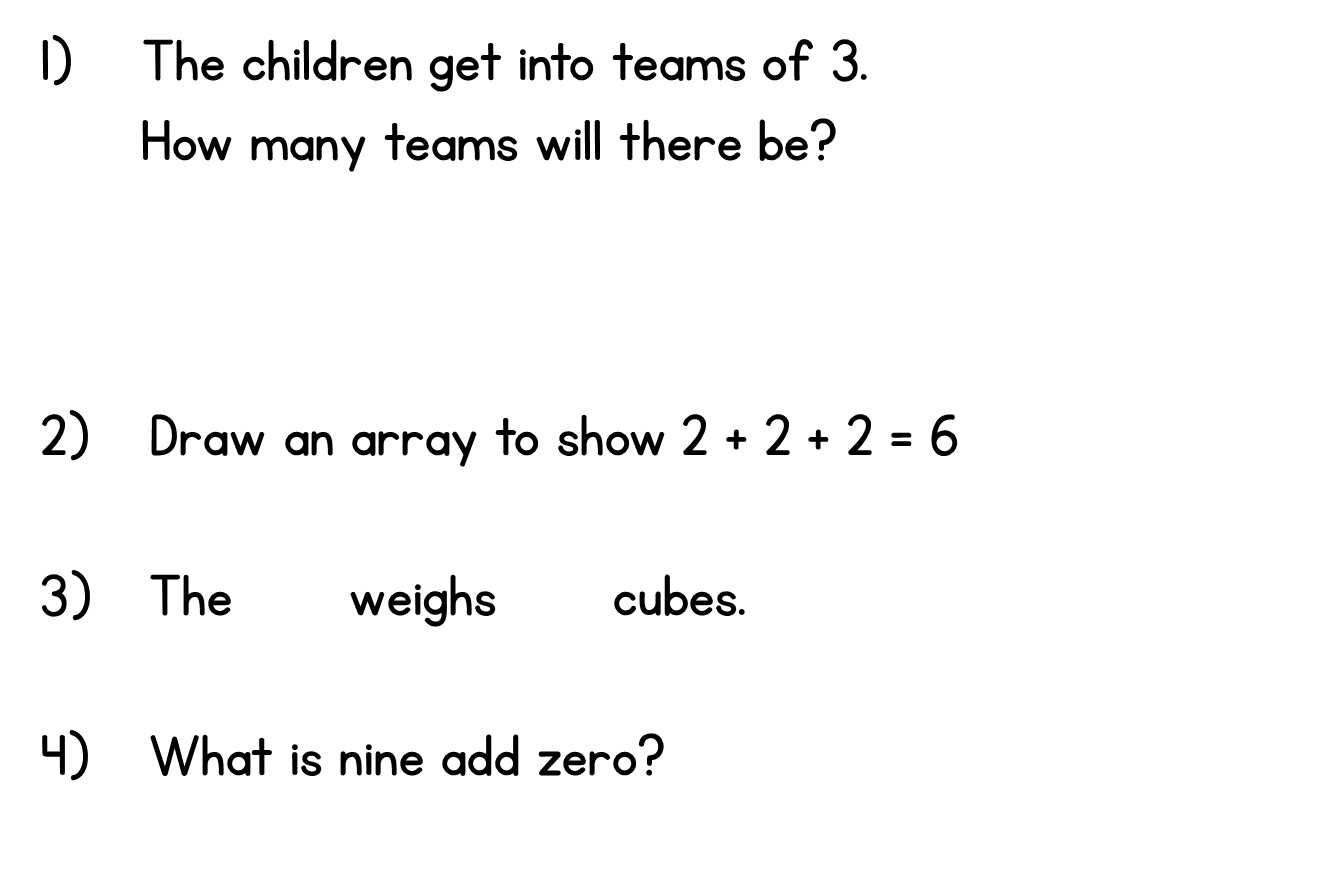 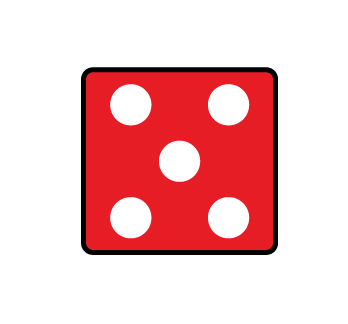 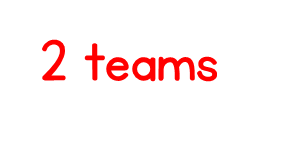 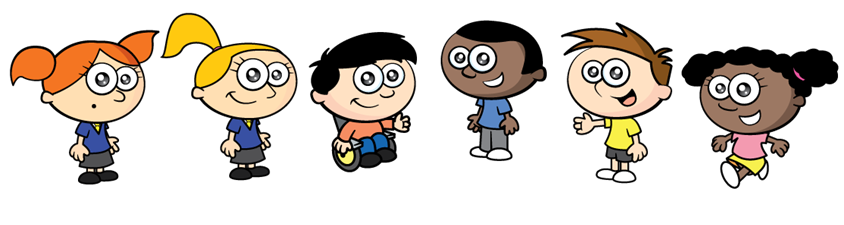 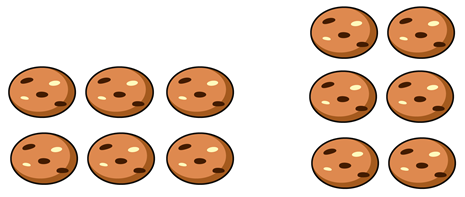 or
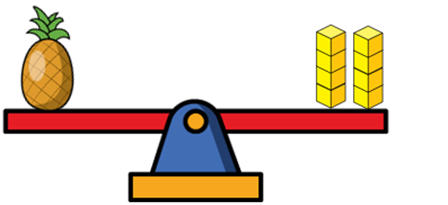 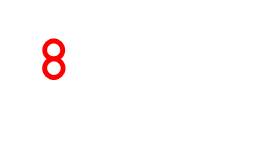 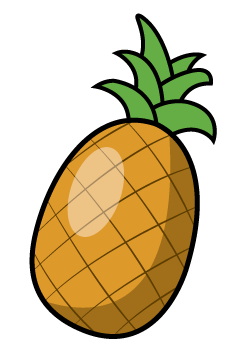 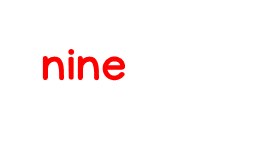